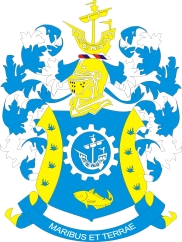 ФГБОУ ВО «Калининградский государственный технический университет»
Особенности формирования учебного плана по направлению «Продукты питания животного происхождения» с учетом лучших практик инженерного образования
к.т.н., доцент, 
заведующая кафедрой технологии продуктов питания
И.М. Титова
Инженер — это человек с высшим техническим образованием
Инженер  от латинского ingenium — способности, изобретательность
Бакалавр в соответствии с требованиями профстандартов должен:
осуществлять  «организационное обеспечение производства продуктов питания животного происхождения на автоматизированных технологических линиях»
осуществлять технологический процесс
знать и уметь эксплуатировать технологическое оборудование
управлять качеством и безопасностью производства и продукции
обладать навыками проведения лабораторных анализов (знать методы анализа)
проектировать новые продукты и производства
Учебный план подготовки инженеров (2003 г.)
«Технология рыбы и рыбных продуктов»
по ПООП ФГОС 3++    48 з.е.
Спасибо за внимание!
ФГБОУ ВО «Калининградский государственный технический университет»